London Simulation Network15th July 2022
EDI in debrief: tackling inequity in and through simulation
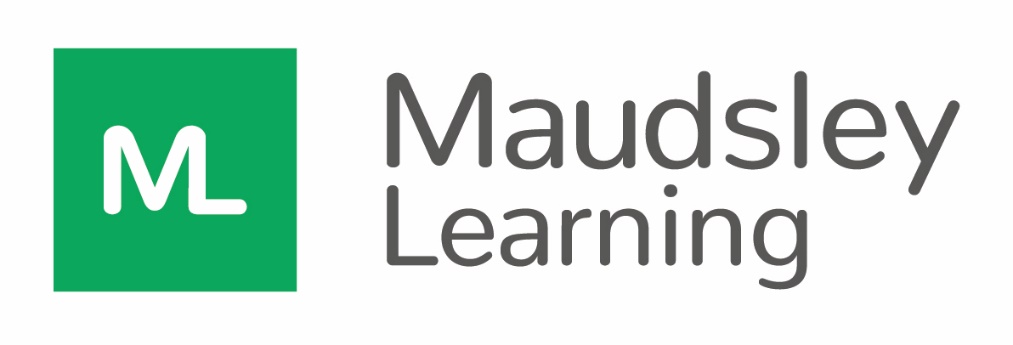 Session Schedule
Orientation 							5 minutes
Introductions & Mastermind  					5 minutes 
EDI in debrief	
Before								  5 minutes
During 								20 minutes
In action								10 minutes
After	- don’t forget
 Question and answer session					15 minutes
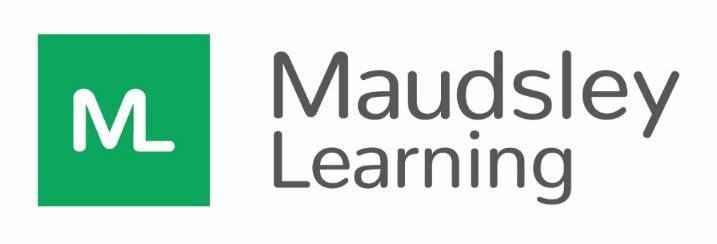 Housekeeping
Environment 
Check your background (no blurring)
People living with you may need to know you are in a training session
please protect this space as you would do in a training centre
Comfort
Toilets, fire escape…
Feel free to bring a drink
Session recording
consent
Confidentiality
Psychological safety
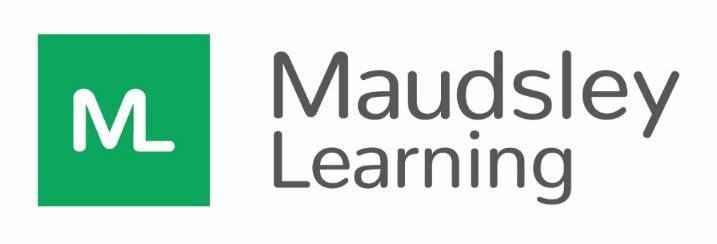 EDI: scale of the problem
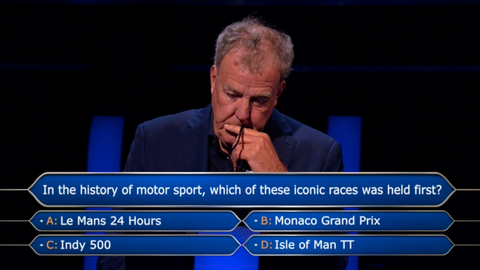 Do you wish to put your knowledge on this to the ultimate test?
B: Yes
A: Yes
C: Yes
D: Yes
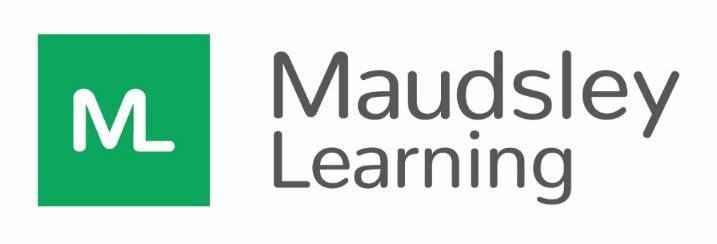 Maudsley Mastermind: specialist topic EDI
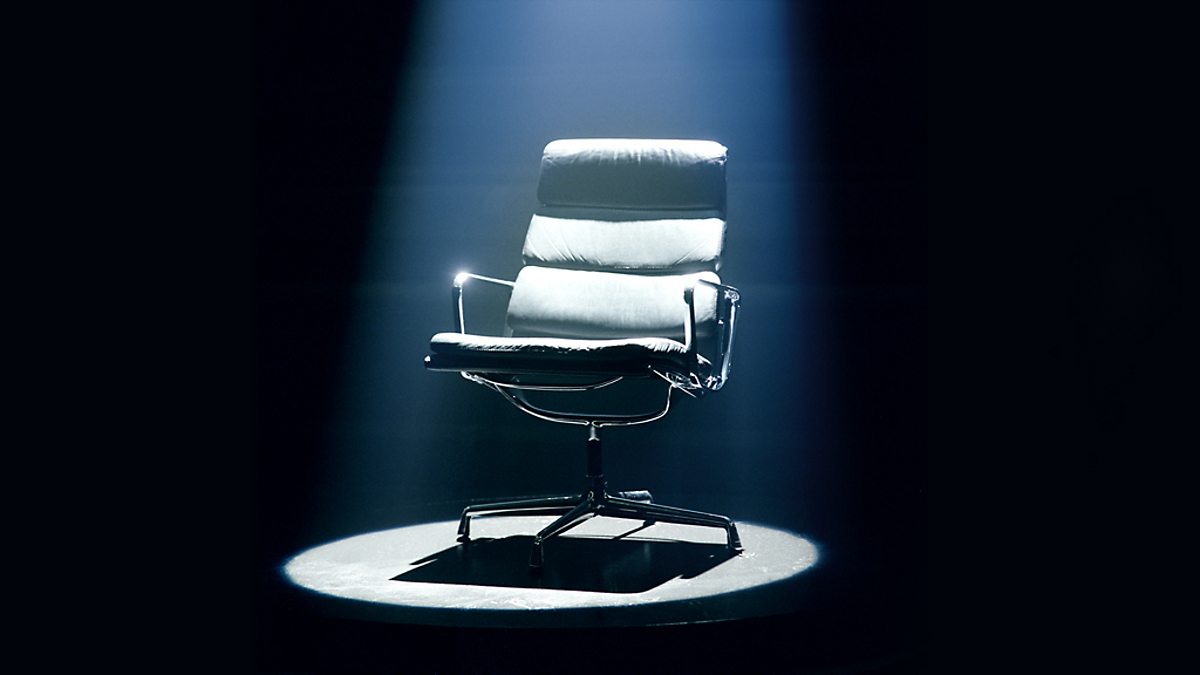 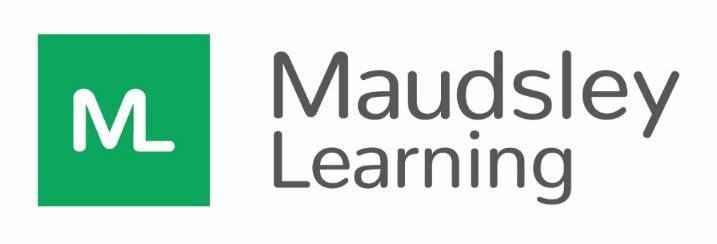 [Speaker Notes: Pole answers?]
Maudsley Mastermind: specialist topic EDI
3.  Percentage of  BME staff experiencing discrimination from colleagues in NHS in 2021?
4.  Relative likelihood od white staff getting access to non-mandatory training and CPD compared to BME?
2.  Percentage of  white staff experiencing discrimination from colleagues in NHS in 2021?
1.  Relative likelihood of white NHS applicants being appointed from shortlisting compared to BME in 2021?
B: 1.61
B:  8.3
B:  16.7
B:  1.09
A: 1.1
A: 6.2
A: 12.4
A: 1.14
C: 2.9
C: 8.8
C: 2.3
C: 2.3
D: 1.45
D:  4.5
D:  7.5
D:  1.73
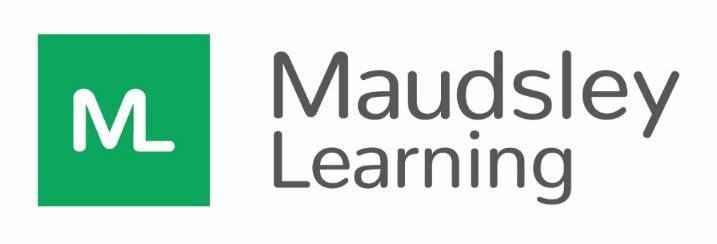 [Speaker Notes: Pole answers?]
Maudsley Mastermind: specialist topic EDI
Adjusting for geographical, socio-economic and pre-existing health factors, which group  was at higher risk of COVID-19 mortality 
        than white group, in the second wave?
Percentage of  LGBTQ+ individuals who had a negative experience when accessing public health services because of their gender 
       identity?
How much more  likely was a person of mixed ethnicity likely to be restrained in mental health services in 2019, compared to their 
white counterparts?
B:. Indian
B: 28.1%
B:  1.4
A: Black African
A: 1.7
A: 14%
C: 42%
C: 2.0
C: Pakistani
D: Chinese
D:  38%
D:  3.0
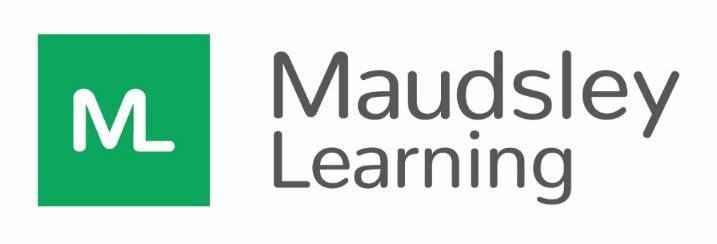 [Speaker Notes: Pole answers? 
 - only 12.6% of board members were from BME backgrounds even though]
The thought of bringing up EDI during a debrief makes me feel....
Because....
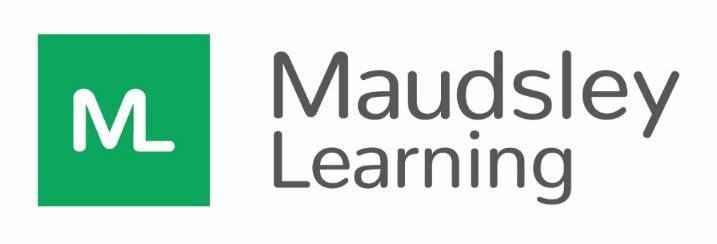 [Speaker Notes: Pole answers?]
Stage 1: Preparedness
The faculty 
Make up 
Current knowledge
The psychological space
Icebreaker type 
Ground rules
Statement
Role modelling, avoiding re-enactment
Timing
SLaM are committed to tackling inequality, eliminating discrimination and harassment, promoting equality of opportunity for all and fostering good relations.
https://www.slam.nhs.uk/about-us/equality/public-sector-equality-duty/
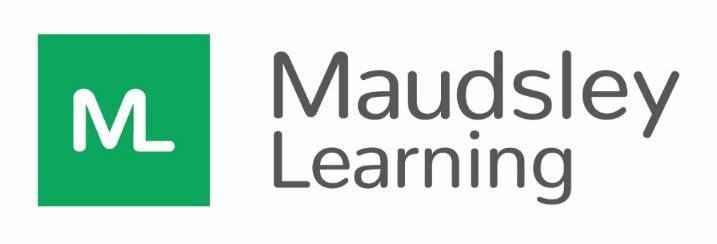 [Speaker Notes: co-facilitation from diverse background
- icebreaker type: fvaourite place – often connect on cultural level, provide safe place for them to escape to in imagination
- ground rules to include: agreement that
I statements
 lean into difficult conversations
There may not be closure for some topics 
Use own experiences
- microaggresions will be dealt with]
Sneak preview of reading list
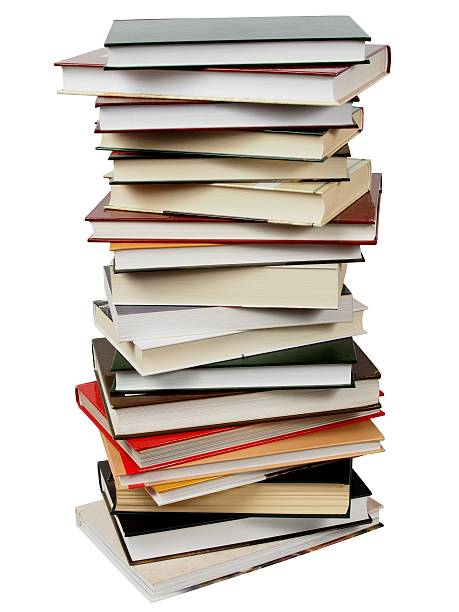 NHS Race and Health Observatory https://www.nhsrho.org/
 Vara S., Dahlen B., et al. (2021), Recommendations and Guidelines for the Use of Simulation to Address Structural Racism and Implicit Bias, Simulation in Healthcare 1;16(4):275-284.doi 10.1097/SIH.0000000000000591. PMID: 34398114.
Reni E-L, (2017) Why I’m No Longer Talking to White People About Race,  Bloombsbury Circus
Braincast, About Race: ethnic inequalities in mental health, maudsleylearning.com/webinars-podcasts/braincast-webinar/about-race-ethnic-inequalities-in-mental-health
NHS Workforce Race Equality Standard 2021 data analysis report for NHS trusts (2022)  https://www.england.nhs.uk/wp-content/uploads/2022/04/Workforce-Race-Equality-Standard-report-2021-.pdf
Stage 2: Raise
The direct approach
Perspective taking
“ I noticed that.... I wonder what...”
“ What might the patient/carer be thinking or feeling?”
Watchful waiting of a carefully constructed scenario
De-personalising, owning things as a group
The ‘side door’ (start with the easier ‘isms’)
The carefully loaded question
“ Do we think things would have been different if....”
“ were there any protected characteristics which may have...
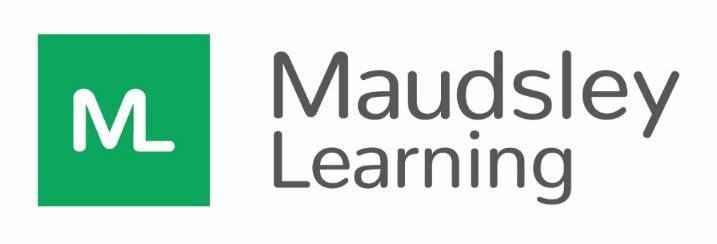 [Speaker Notes: Pole answers?]
Stage 3A: Response - participants
TRYING TO USE LOGIC AND VERBAL REASON TO JUSTIFY SOMETHING UNACCEPTABLE
TRIES OVERLY HARD IN OPPOSITE DIRECTION
SILENCE
Denying lived experience
FOCUSED ONLY ON THE COGNITIVE ASPECTS, AVOIDS EMOTIONS
“ I do not see colour”
DISPUTING THE EXISTANCE OF A PROBLEM
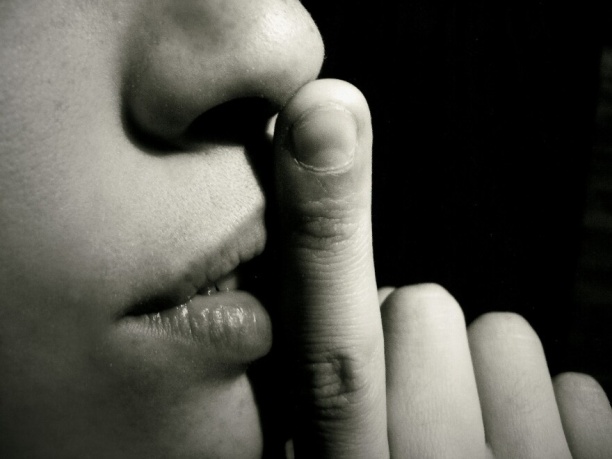 OVERLY CRITICAL OF SOMEONE/SOMETHING ELSE UNRELATED
DEFLECTING THE CONVERSATION, AVOIDING THE  MAIN ISSUE
Reframing as being to do with economy
ACCUSES SOMEONE ELSE OF WHAT THEY ARE DEMONSTRATING
Dodging specific words by using others e.g. “inner city youth”
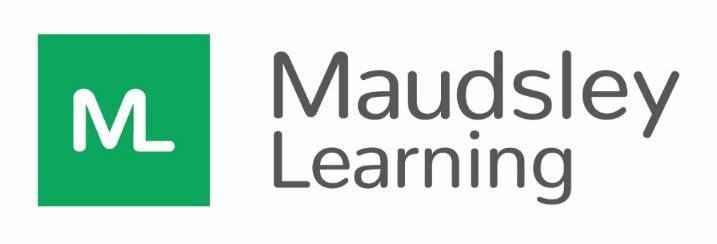 COMFORT EATING
SHOUTING, INTERRUPTING & NOT LISTENING
[Speaker Notes: Pole answers?]
Stage 3A: Response – defense mechanisms
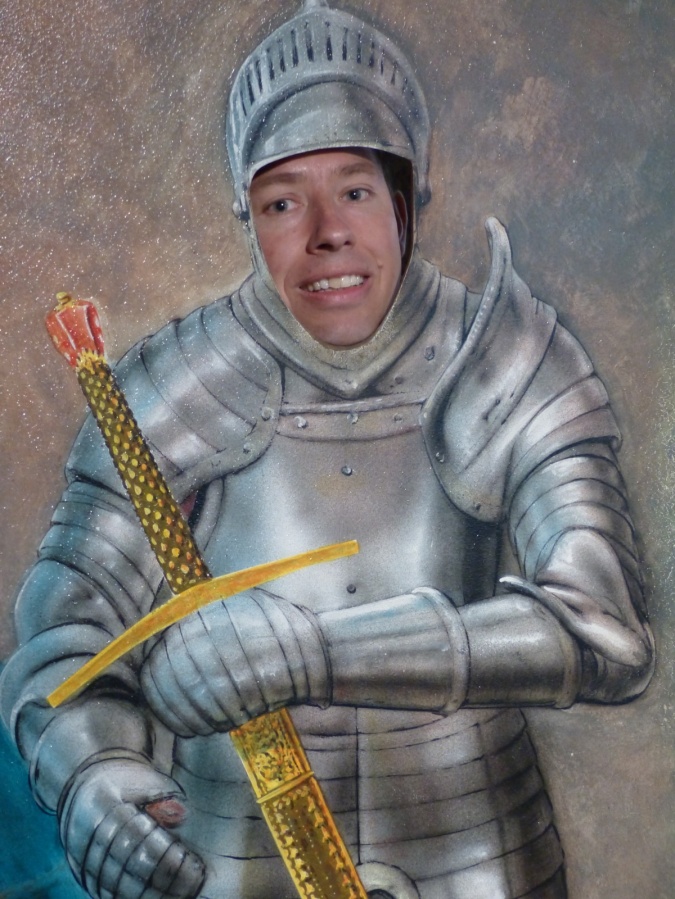 Unconscious psychological strategies activated within a person, in difficult emotional  and/or cognitive situations, in order to help resolve the inner conflict 

They distort reality to defend us against unacceptable feelings or impulses, and maintain our one schemas about ourselves
....not all defense mechanisms are considered equal
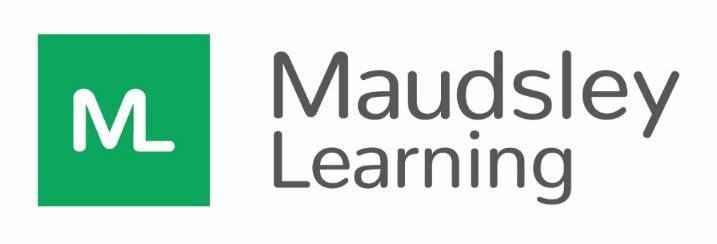 [Speaker Notes: Pole answers?]
Stage 3A: Response - participants
TRYING TO USE LOGIC AND VERBAL REASON TO JUSTIFY SOMETHING UNACCEPTABLE
RATIONALISATION
SILENCE
DENIAL
TRIES OVERLY HARD
FOCUSED ONLY ON THE COGNITIVE ASPECTS, AVOIDS EMOTIONS
DISPUTING THE EXISTANCE OF A PROBLEM
INTELLECTUALISATION
REACTION FORMATION
DEFLECTING THE CONVERSATION
REPRESSION
PROJECTION
OVERLY CRITICAL OF SOMEONE/SOMETHING ELSE UNRELATED
ACCUSES SOMEONE ELSE OF WHAT THEY ARE DEMONSTRATING
SHOUTING & NOT LISTENING
DISPLACEMENT
REGRESSION
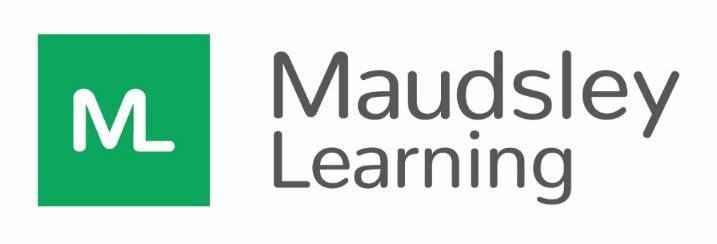 COMFORT EATING
[Speaker Notes: Pole answers?]
Stage 3A: Response - FACILITATORS
TRYING TO USE LOGIC AND VERBAL REASON TO JUSTIFY SOMETHING UNACCEPTABLE
RATIONALISATION
SILENCE
DENIAL
TRIES OVERLY HARD
FOCUSED ONLY ON THE COGNITIVE ASPECTS, AVOIDS EMOTIONS
DISPUTING THE EXISTANCE OF A PROBLEM
INTELLECTUALISATION
REACTION FORMATION
DEFLECTING THE CONVERSATION
REPRESSION
PROJECTION
OVERLY CRITICAL OF SOMEONE/SOMETHING ELSE UNRELATED
ACCUSES SOMEONE ELSE OF WHAT THEY ARE DEMONSTRATING
SHOUTING & NOT LISTENING
DISPLACEMENT
REGRESSION
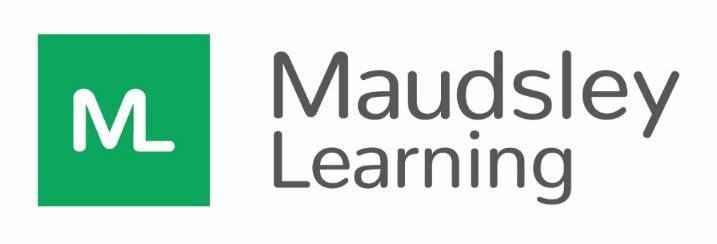 COMFORT EATING
[Speaker Notes: Pole answers?]
Ways
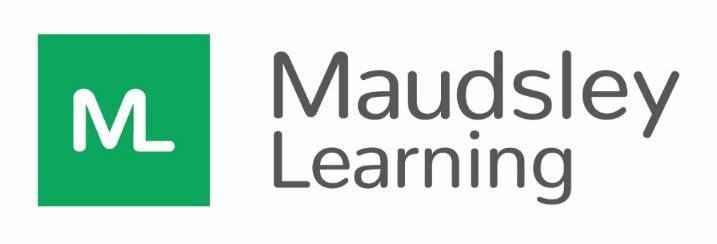 Redirect back, refocusing on experiences and not generalities
Name the problem
Name the defense mechanism
Facilitate other group  members to counteract
“Ouch”
Clarifications e.g. “what do you mean by ‘inner city youths’?”
If you were someone of colour, who would you experience hearing someone say they don’t see colour?
In action
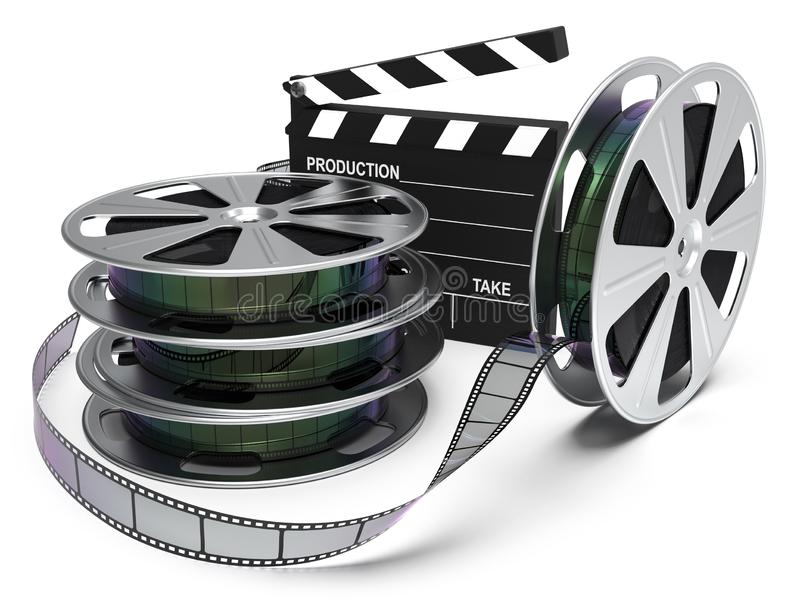 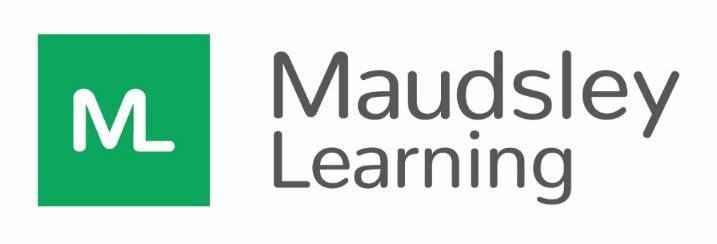 [Speaker Notes: Pole answers?]
Q&A and discussion
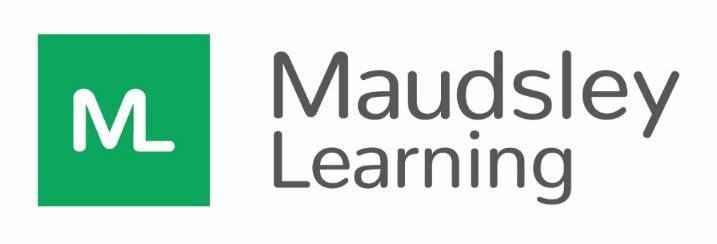 More
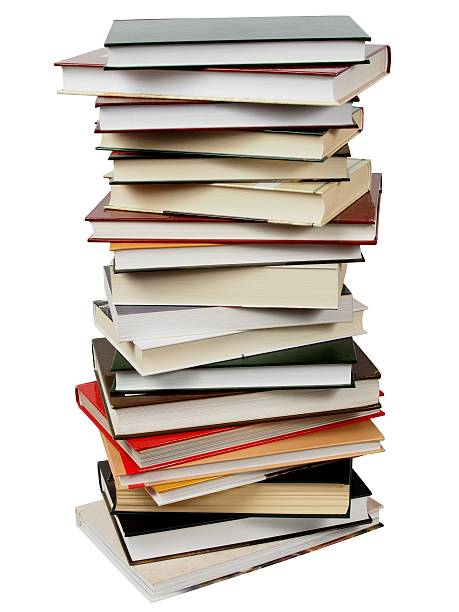 Ahmed T., Drummond R., Bosworth M, (2022) Updating ethnic contrasts in deaths involving the coronavirus (COVID-19), Engladn: 10 January 2022 to 16 February 2022, Office for National Statistics, www.ons.gov.uk
Raleigh V., Deaths from Covid-19 (coronvirus): how are they counted and what do they show? The King’s Fund, www.kingsfund.org.uk